Partiality
James 2:1-13
Context
James 1:26 If anyone thinks himself to be religious, and yet does not bridle his tongue but deceives his own heart, this man’s religion is worthless.
Context
James 1:26 If anyone thinks himself to be religious, and yet does not bridle his tongue but deceives his own heart, this man’s religion is worthless.
2:14-26
Context
3:1-12
James 1:26 If anyone thinks himself to be religious, and yet does not bridle his tongue but deceives his own heart, this man’s religion is worthless.
2:14-26
Context
3:1-12
James 1:26 If anyone thinks himself to be religious, and yet does not bridle his tongue but deceives his own heart, this man’s religion is worthless.
2:14-26
3:13-4:10
Context
James 1:26 If anyone thinks himself to be religious, and yet does not bridle his tongue but deceives his own heart, this man’s religion is worthless. 
James 1:27 Pure and undefiled religion in the sight of our God and Father is this: to visit orphans and widows in their distress, and to keep oneself unstained by the world.
1) Care for those in distress
James 2:1-7 My brethren, do not hold your faith in our glorious Lord Jesus Christ with an attitude of personal favoritism.
1) Care for those in distress
James 2:1-7 My brethren, do not hold your faith in our glorious Lord Jesus Christ with an attitude of personal favoritism. 2 For if a man comes into your assembly with a gold ring and dressed in fine clothes, and there also comes in a poor man in dirty clothes, 3 and you pay special attention to the one who is wearing the fine clothes, and say, “You sit here in a good place,” and you say to the poor man, “You stand over there, or sit down by my footstool,” 4 have you not made distinctions among yourselves, and become judges with evil motives?
1) Care for those in distress
James 2:1-7  
5 Listen, my beloved brethren: did not God choose the poor of this world to be rich in faith and heirs of the kingdom which He promised to those who love Him? 6 But you have dishonored the poor man. Is it not the rich who oppress you and personally drag you into court? 7 Do they not blaspheme the fair name by which you have been called?
1) Care for those in distress
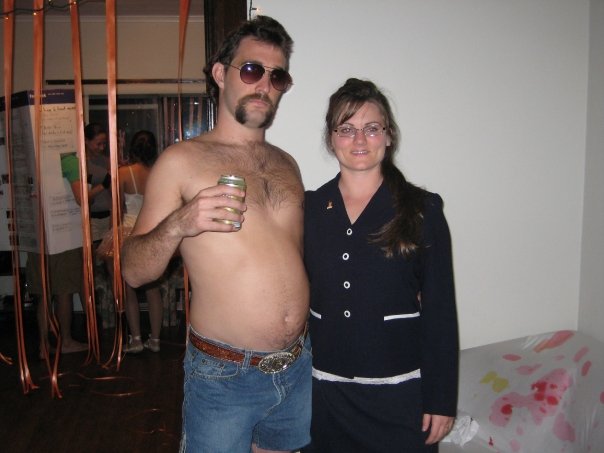 James 2:1-7  
5 Listen, my beloved brethren: did not God choose the poor of this world to be rich in faith and heirs of the kingdom which He promised to those who love Him? 6 But you have dishonored the poor man. Is it not the rich who oppress you and personally drag you into court? 7 Do they not blaspheme the fair name by which you have been called?
1) Care for those in distress
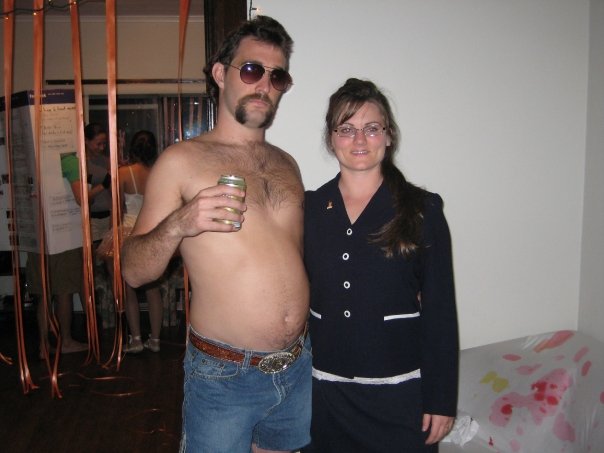 James 2:1-7  
5 Listen, my beloved brethren: did not God choose the poor of this world to be rich in faith and heirs of the kingdom which He promised to those who love Him? 6 But you have dishonored the poor man. Is it not the rich who oppress you and personally drag you into court? 7 Do they not blaspheme the fair name by which you have been called?
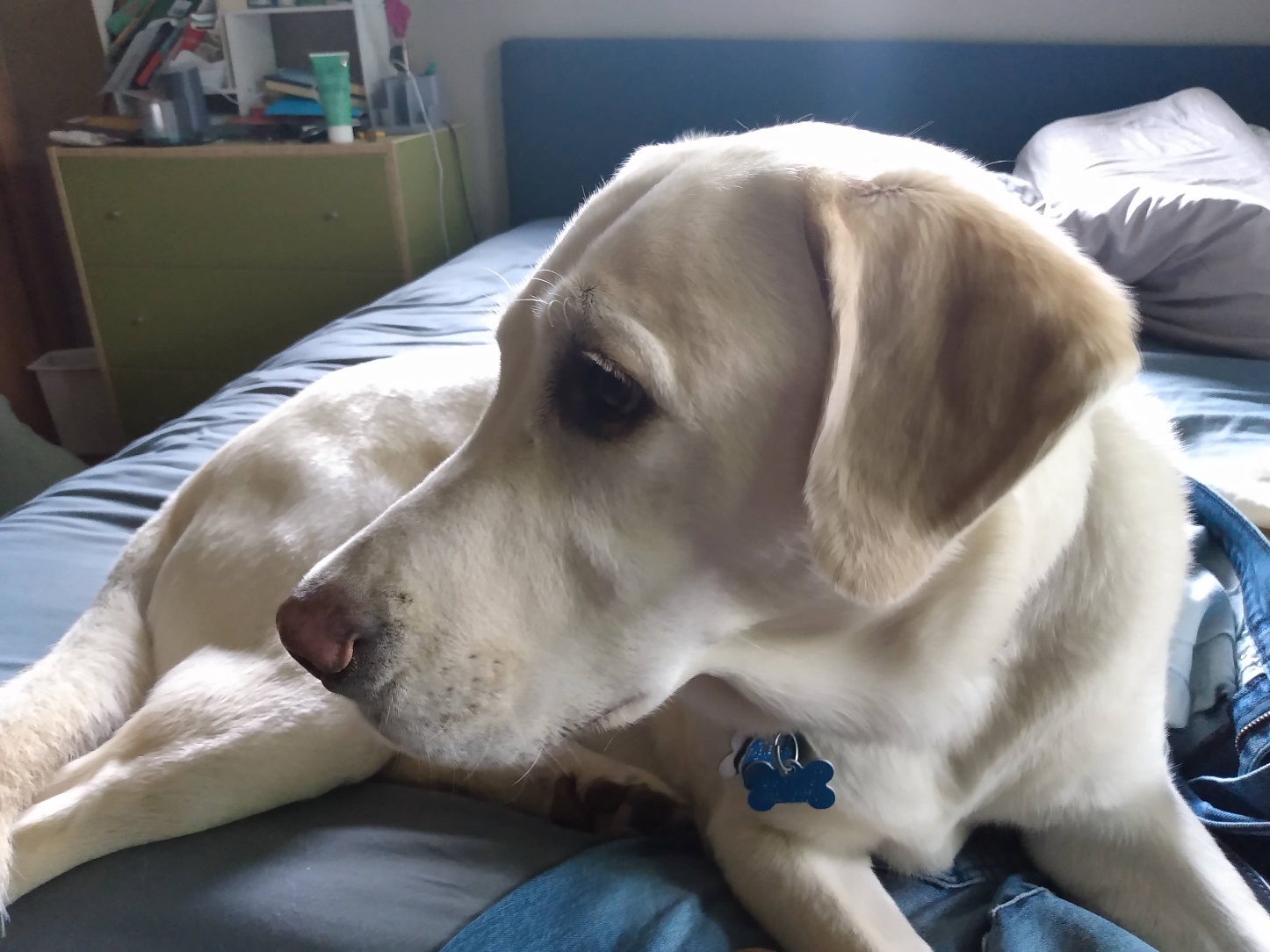 1) Care for those in distress
Ways we tend to show partiality:
Economic status
Race
Gender
Political affiliation 
Age

But also:
Those who give me a leg up
Those who hold me back
James 2:1-7  
5 Listen, my beloved brethren: did not God choose the poor of this world to be rich in faith and heirs of the kingdom which He promised to those who love Him? 6 But you have dishonored the poor man. Is it not the rich who oppress you and personally drag you into court? 7 Do they not blaspheme the fair name by which you have been called?
2) Keep yourself unstained from the world’s values
James 2:8 If, however, you are fulfilling the royal law according to the Scripture, “YOU SHALL LOVE YOUR NEIGHBOR AS YOURSELF,” you are doing well.
2) Keep yourself unstained from the world’s values
James 2:8 If, however, you are fulfilling the royal law according to the Scripture, “YOU SHALL LOVE YOUR NEIGHBOR AS YOURSELF,” you are doing well.
“The law 
of the king”
2) Keep yourself unstained from the world’s values
James 2:8 If, however, you are fulfilling the royal law according to the Scripture, “YOU SHALL LOVE YOUR NEIGHBOR AS YOURSELF,” you are doing well.
James 2:1 My brethren, do not hold your faith in our glorious Lord Jesus Christ with an attitude of personal favoritism.
2) Keep yourself unstained from the world’s values
James 2:8 If, however, you are fulfilling the royal law according to the Scripture, “YOU SHALL LOVE YOUR NEIGHBOR AS YOURSELF,” you are doing well.
Values of this                world’s kingdom
Values of the glorious Lord  Jesus Christ’s kingdom
2:2 Gold ring, fine clothes
2:3 Good place
2:2 Poor man, dirty clothes
2:3 Footstool
2:5 God chose the poor of this world to be rich in faith
2:5 Heirs of the kingdom which He promised
2) Keep yourself unstained from the world’s values
James 2:8 If, however, you are fulfilling the royal law according to the Scripture, “YOU SHALL LOVE YOUR NEIGHBOR AS YOURSELF,” you are doing well.
The teaching of Jesus:
Matthew 19:19, Matthew 22:39, Mark 12:31-34, Luke 10:27-37 (see also: Romans 13:9, Galatians 5:14)
The life of Jesus:
Lepers, prostitutes, Samaritans, tax collectors, poor, religious leaders, wealthy
Leviticus 19:18
2) Keep yourself unstained from the world’s values
James 2:8 If, however, you are fulfilling the royal law according to the Scripture, “YOU SHALL LOVE YOUR NEIGHBOR AS YOURSELF,” you are doing well.
Why is this the ‘royal law’?
James 3:9 All humans “have been made in the likeness of God.”
“The dullest, most uninteresting person you can talk to may one day be a creature which, if you saw it now, you would be strongly tempted to worship.”
2) Keep yourself unstained from the world’s values
James 2:8 If, however, you are fulfilling the royal law according to the Scripture, “YOU SHALL LOVE YOUR NEIGHBOR AS YOURSELF,” you are doing well.
Why is this the ‘royal law’?
“There are no ordinary people. You have never talked to a mere mortal. Nations, cultures, arts, civilizations - these are mortal, and their life is to ours as the life of a gnat. But it is immortals whom we joke with, work with, marry, snub, and exploit.”	
- C.S. Lewis, The Weight of Glory
Law-breaking earns Judgment
James 2:8 If, however, you are fulfilling the royal law according to the Scripture, “YOU SHALL LOVE YOUR NEIGHBOR AS YOURSELF,” you are doing well.
Law-breaking earns Judgment
James 2:9-11 But if you show partiality, you are committing sin and are convicted by the law as transgressors.
Law-breaking earns Judgment
James 2:9-11 But if you show partiality, you are committing sin and are convicted by the law as transgressors. 10 For whoever keeps the whole law and yet stumbles in one point, he has become guilty of all.
Law-breaking earns Judgment
James 2:9-11 But if you show partiality, you are committing sin and are convicted by the law as transgressors. 10 For whoever keeps the whole law and yet stumbles in one point, he has become guilty of all. 11 For He who said, “DO NOT COMMIT ADULTERY,” also said, “DO NOT COMMIT MURDER.” Now if you do not commit adultery, but do commit murder, you have become a transgressor of the law.
Law-breaking earns Judgment
James 2:9-11 But if you show partiality, you are committing sin and are convicted by the law as transgressors. 10 For whoever keeps the whole law and yet stumbles in one point, he has become guilty of all. 11 For He who said, “DO NOT COMMIT ADULTERY,” also said, “DO NOT COMMIT MURDER.” Now if you do not commit adultery, but do commit murder, you have become a transgressor of the law.
Law-breaking earns Judgment
James 2:12-13 So speak and so act as those who are to be judged by the law of liberty. 13 For judgment will be merciless to one who has shown no mercy
Law-breaking earns Judgment
James 2:12-13 So speak and so act as those who are to be judged by the law of liberty. 13 For judgment will be merciless to one who has shown no mercy
Romans 8:2 For the law of the Spirit of life 
in Christ Jesus has set you free from the 
law of sin and of death.
Law-breaking earns Judgment
James 2:12-13 So speak and so act as those who are to be judged by the law of liberty. 13 For judgment will be merciless to one who has shown no mercy; mercy triumphs over judgment.
You were under distress
• Because you broke God’s law and were under His judgment.
• But He showed you mercy.
When you see those in distress
• Instead of judging them

• Show them mercy because you’ve been shown mercy.
Law-breaking earns Judgment
James 2:12-13 So speak and so act as those who are to be judged by the law of liberty. 13 For judgment will be merciless to one who has shown no mercy; mercy triumphs over judgment.

James 4:5-6 Or do you think that the Scripture speaks to no purpose: “He jealously desires the spirit which He has made to dwell in us”?
Law-breaking earns Judgment
James 2:12-13 So speak and so act as those who are to be judged by the law of liberty. 13 For judgment will be merciless to one who has shown no mercy; mercy triumphs over judgment.

James 4:5-6 Or do you think that the Scripture speaks to no purpose: “He jealously desires the spirit which He has made to dwell in us”? 6 But He gives a greater grace.
Practical conclusions
James 1:27 Pure and undefiled religion in the sight of our God and Father is this: to visit orphans and widows in their distress, and to keep oneself unstained by the world.
Pray for deeper insight into God’s mercy shown to you.
Pray for a love for God’s image bearers. 
Listen to the stories of those in distress.
Move toward those who are difficult for you to love.

ryanweingartner@gmail.com